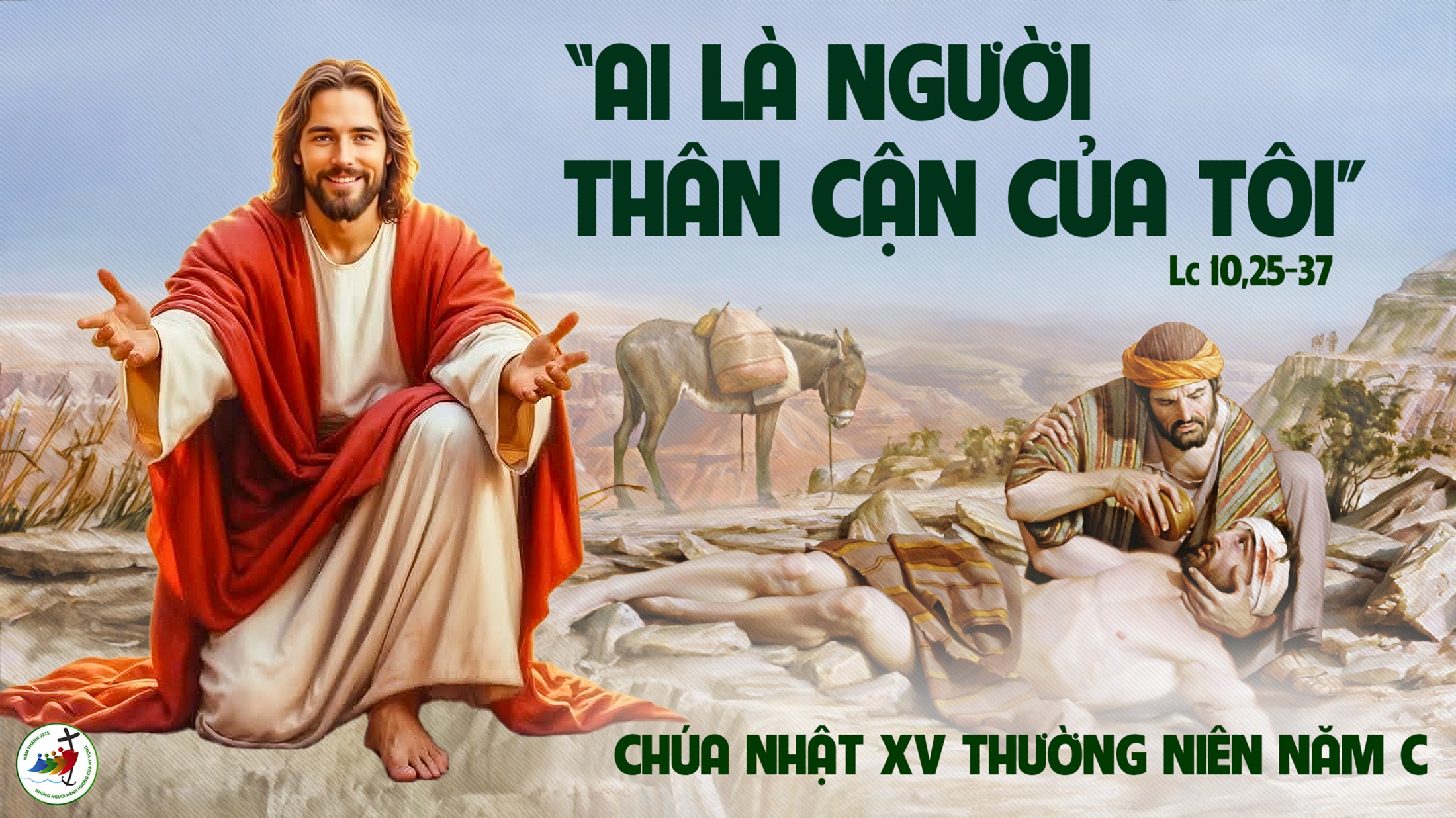 TẬP HÁT CỘNG ĐOÀN
Đk: Người nghèo hèn hãy vui lên, kẻ tìm Chúa hãy phấn khởi reo mừng.
Alleluia-alleluia:
Lạy Chúa, Lời Chúa là thần trí và là sự sống, Chúa mới có những lời ban phúc trường sinh.
Alleluia.
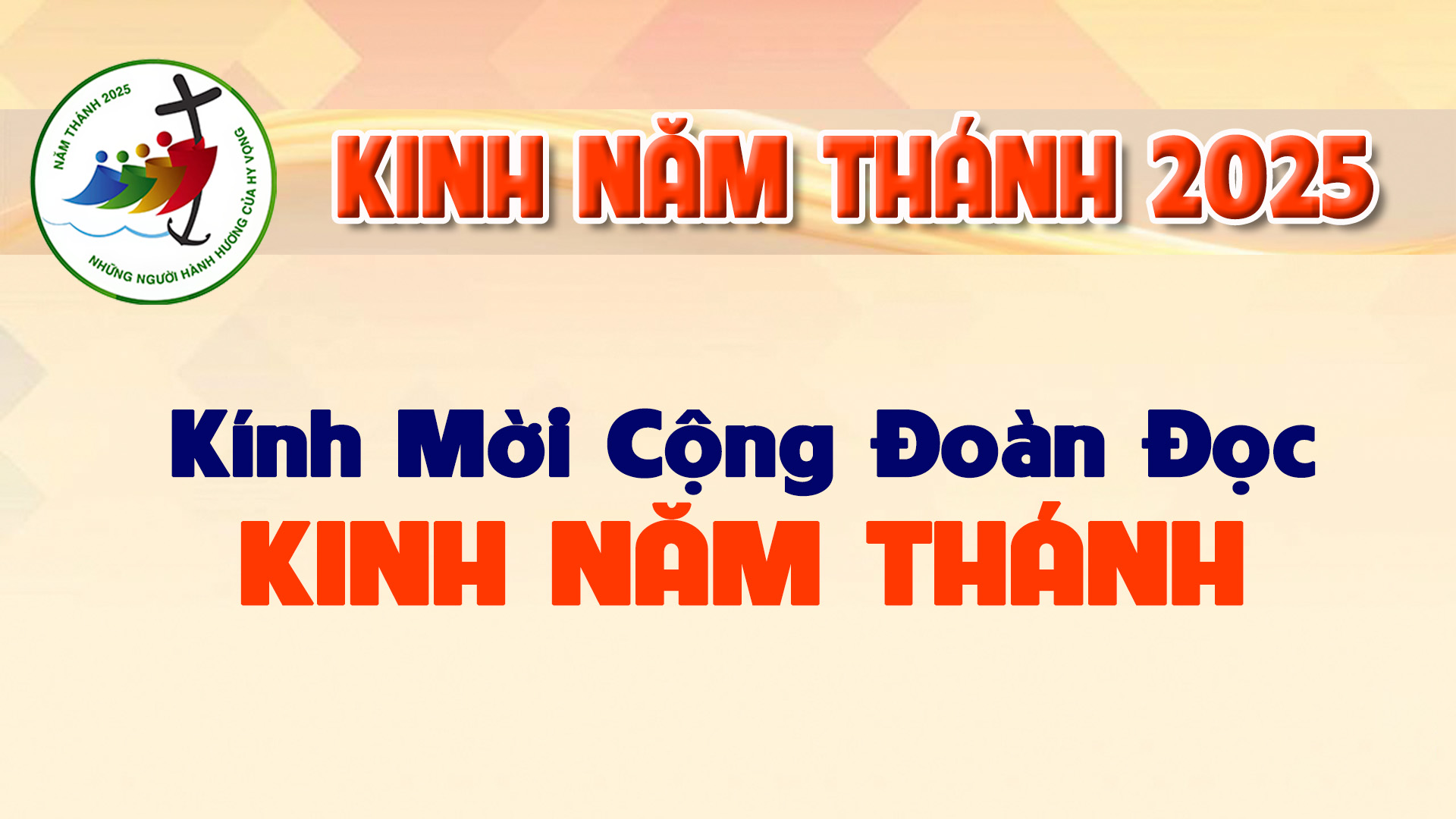 Lạy Cha trên trời/ Xin cho ơn đức tin mà Cha ban tặng chúng con/ trong Chúa Giêsu Kitô Con Cha/ và Anh của chúng con/ cùng ngọn lửa đức ái được thắp lên trong tâm hồn chúng con bởi Chúa Thánh Thần/
khơi dậy trong chúng con niềm hy vọng hồng phúc/ hướng về Nước Cha trị đến/ Xin ân sủng Cha biến đổi chúng con/ thành những người miệt mài vun trồng hạt giống Tin Mừng/
Ước gì những hạt giống ấy/ biến đổi từ bên trong nhân loại và toàn thể vũ trụ này/ trong khi vững lòng mong đợi trời mới đất mới/ lúc mà quyền lực Sự Dữ sẽ bị đánh bại/ và vinh quang Cha sẽ chiếu sáng muôn đời/
Xin cho ân sủng của Năm Thánh này/ khơi dậy trong chúng con/ là Những Người Lữ Hành Hy Vọng/ niềm khao khát kho tàng ở trên trời/ đồng thời cũng làm lan tỏa trên khắp thế giới/
niềm vui và sự bình an của Đấng Cứu Chuộc chúng con/ Xin tôn vinh và ngợi khen Cha là Thiên Chúa chúng con/ Cha đáng chúc tụng mãi muôn đời. Amen.
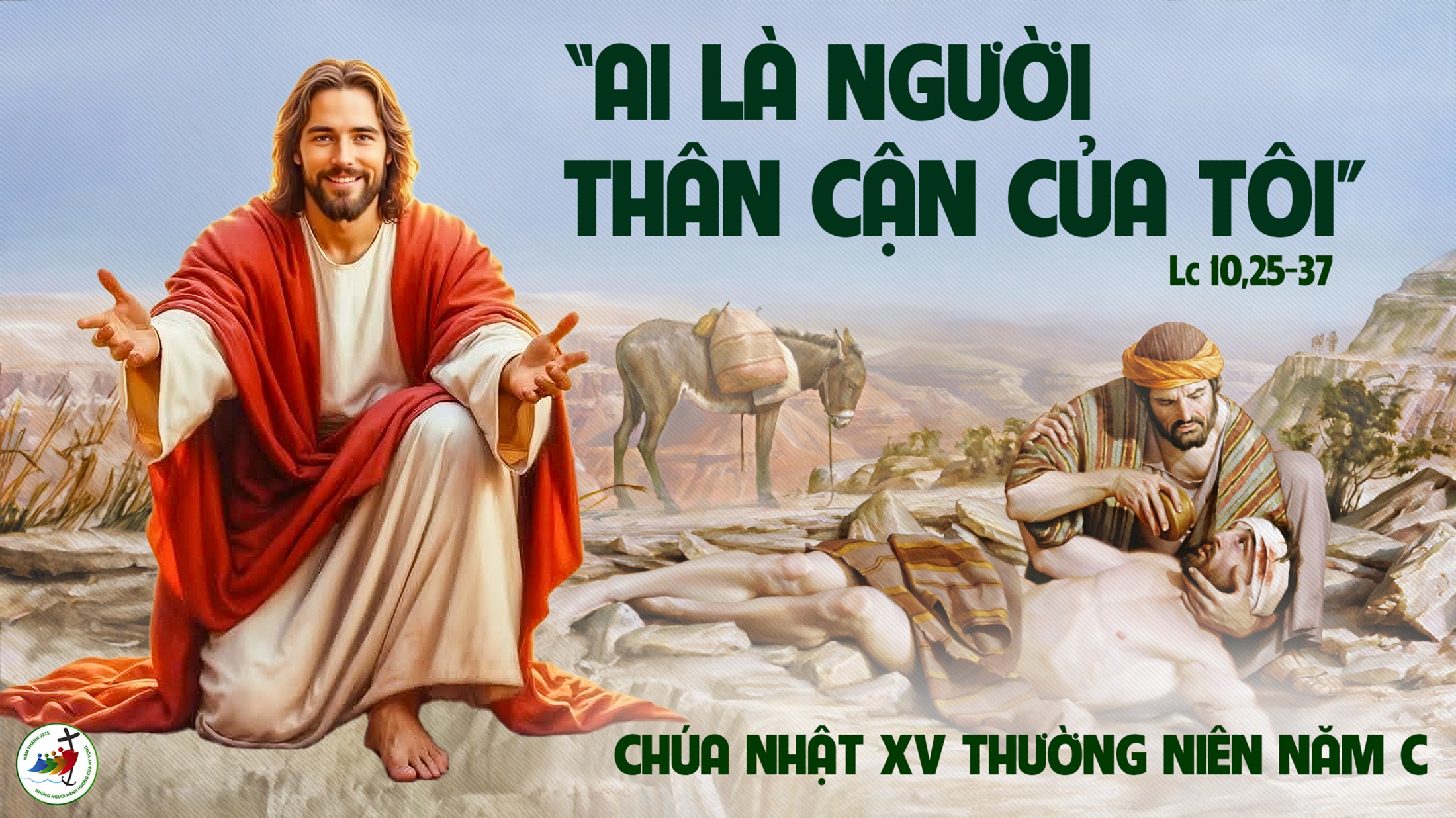 Ca Nhập LễTheo Điệu Hát Cung ĐànKhắc Đỗ
Tk1: Theo điệu hát cung đàn ta đến đây hợp tiếng ca vang. Cùng reo hò vui sướng, dâng lời tung hô Chúa vinh quang.
**: Ngài là núi đá vững vàng, cho ta náu nương an toàn, người ơi hân hoan vào trước thánh nhan cảm tạ thánh ân.
Đk: Tung hô Chúa cao cả trên khắp đất trời. Đến muôn đời Chúa vẫn trọn tình thương. Lòng thành tín trải qua bao thế hệ. Xin dâng lời tôn vinh chúc tụng tán dương.
Tk2: Muôn người khắp địa cầu mau tiến lên đền thánh cao sang. Lòng tràn vui sướng, ca mừng tri ân Chúa vinh quang.
**: Ngài là Đức Chúa uy quyền, vinh quang tỏa lan trên trần. Ngài luôn yêu thương, hằng dẫn đưa ta đến đồng cỏ xanh.
Đk: Tung hô Chúa cao cả trên khắp đất trời. Đến muôn đời Chúa vẫn trọn tình thương. Lòng thành tín trải qua bao thế hệ. Xin dâng lời tôn vinh chúc tụng tán dương.
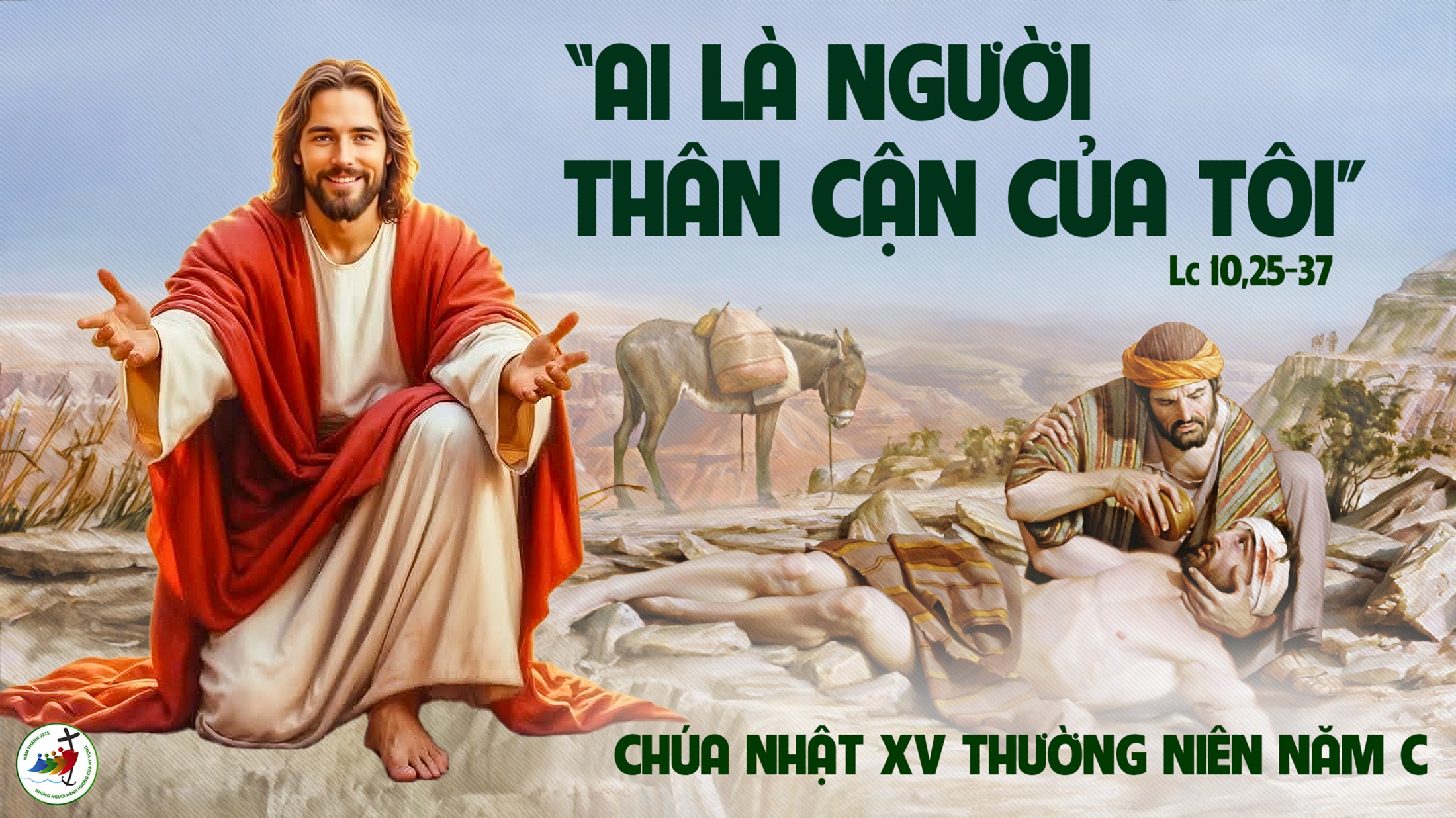 KINH VINH DANH
Ca Lên Đi 2
KINH VINH DANH
Chủ tế: Vinh danh Thiên Chúa trên các tầng trời. Và bình an dưới thế, bình an dưới thế cho người thiện tâm.
Chúng con ca ngợi Chúa. Chúng con chúc tụng Chúa. Chúng con thờ lạy Chúa. Chúng con tôn vinh Chúa. Chúng con cảm tạ Chúa vì vinh quang cao cả Chúa.
Lạy Chúa là Thiên Chúa, là Vua trên trời, là Chúa Cha toàn năng. Lạy Con Một Thiên Chúa, Chúa Giê-su Ki-tô.
Lạy Chúa là Thiên Chúa, là Chiên Thiên Chúa, là Con Đức Chúa Cha. Chúa xoá tội trần gian, xin thương, xin thương, xin thương xót chúng con.
Chúa xoá tội trần gian, Xin nhận lời chúng con cầu khẩn. Chúa ngự bên hữu Đức Chúa Cha, xin thương, xin thương, xin thương xót chúng con.
Vì lạy Chúa Giê-su Ki-tô, chỉ có Chúa là Đấng Thánh, chỉ có Chúa là Chúa, chỉ có Chúa là Đấng Tối Cao, cùng Đức Chúa Thánh Thần trong vinh quang Đức Chúa Cha. A-men. A-men.
KINH VINH DANH
Chủ tế: Vinh danh Thiên Chúa trên các tầng trời.A+B: Và bình an dưới thế cho người thiện tâm.
A: Chúng con ca ngợi Chúa.
B: Chúng con chúc tụng Chúa. A: Chúng con thờ lạy Chúa. 
B: Chúng con tôn vinh Chúa.
A: Chúng con cảm tạ Chúa vì vinh quang cao cả Chúa.
B: Lạy Chúa là Thiên Chúa, là Vua trên trời, là Chúa Cha toàn năng.
A: Lạy con một Thiên Chúa,            Chúa Giêsu Kitô.
B: Lạy Chúa là Thiên Chúa, là Chiên Thiên Chúa là Con Đức Chúa Cha.
A: Chúa xóa tội trần gian, xin thương xót chúng con.
B: Chúa xóa tội trần gian, xin nhậm lời chúng con cầu khẩn.
A: Chúa ngự bên hữu Đức Chúa Cha, xin thương xót chúng con.
B: Vì lạy Chúa Giêsu Kitô, chỉ có Chúa là Đấng Thánh.
Chỉ có Chúa là Chúa, chỉ có Chúa là đấng tối cao.
A+B: Cùng Đức Chúa Thánh Thần trong vinh quang Đức Chúa Cha. 
Amen.
Bài đọc 1
Lời Chúa ở rất gần anh em, để anh em đem ra thực hành.
Bài trích sách Đệ nhị luật.

Khi ấy, ông Mô-sê nói với dân Ít-ra-en rằng :
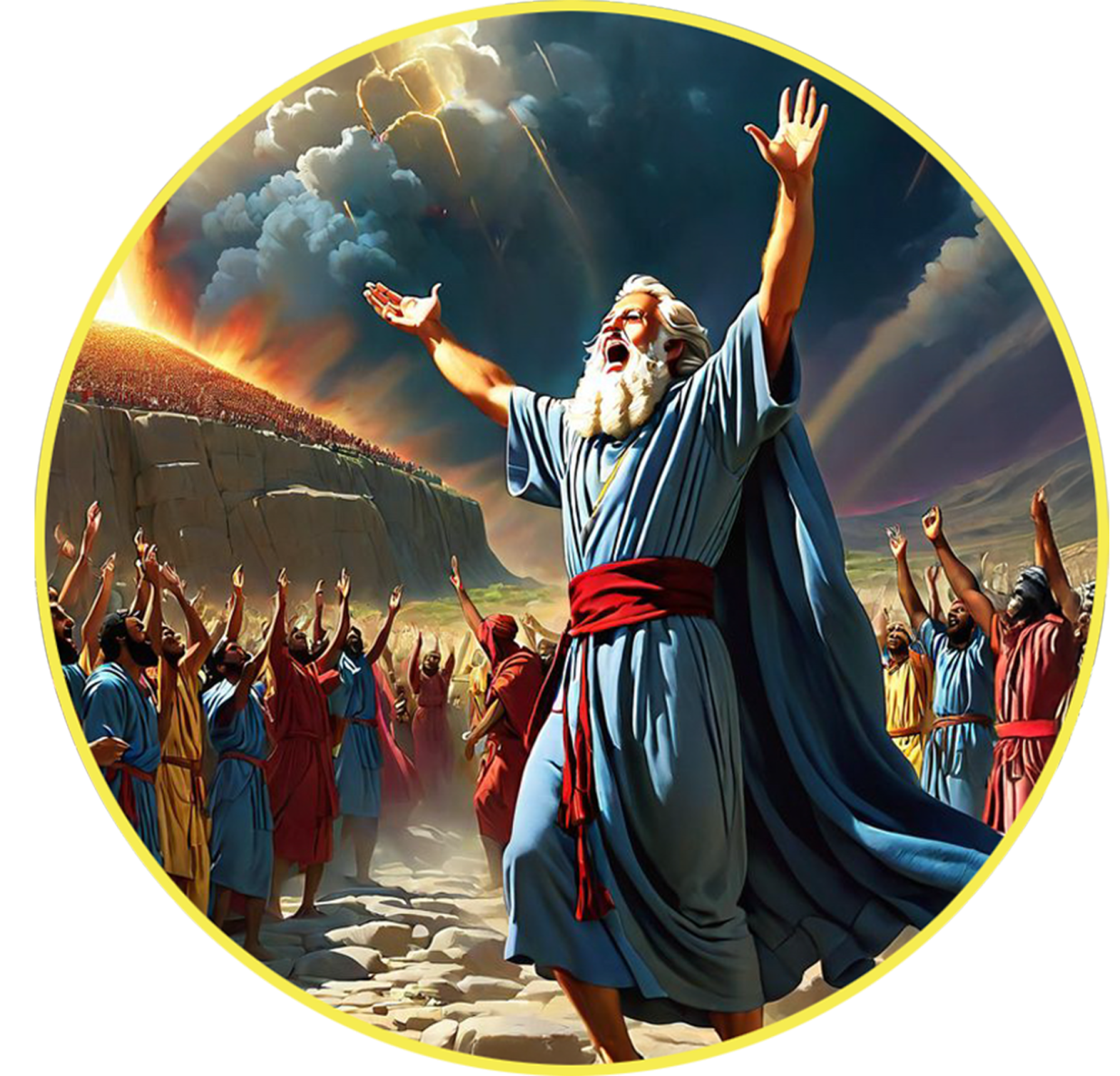 Đáp CaThánh Vịnh 68Kim Long04 Câu
Đk: Người nghèo hèn hãy vui lên, kẻ tìm Chúa hãy phấn khởi reo mừng.
Tk1:   Lời kêu khấn Chúa ơi, vì ân nghĩa cao dày, vì Ngài luôn trung tín, thẩm nhận, đoái thi ân. Vì trắc ẩn từ bi, Ngài thương trông đến nhậm lời.
Đk: Người nghèo hèn hãy vui lên, kẻ tìm Chúa hãy phấn khởi reo mừng.
Tk2: Phận con quá đớn đau, nguyện xin Chúa bảo toàn, phù trợ, gia ân phúc, hầu miệng lưỡi con đây sẽ hát câu tạ ơn, ngợi ca danh thánh của Ngài.
Đk: Người nghèo hèn hãy vui lên, kẻ tìm Chúa hãy phấn khởi reo mừng.
Tk3: Bạn khiêm ái ngước trông mà vui sướng reo mừng, người tìm tôn nhan Chúa lòng rộn rã hân hoan, vì Chúa nghe bần nhân, chẳng quên thân hữu rục tù.
Đk: Người nghèo hèn hãy vui lên, kẻ tìm Chúa hãy phấn khởi reo mừng.
Tk4: Này Thiên Chúa cứu nguy và cho tái xây dựng, từ miền Si-on tới thành thị khắp Giu-đa gọi đến cho định cư kẻ yêu danh thánh của Ngài.
Đk: Người nghèo hèn hãy vui lên, kẻ tìm Chúa hãy phấn khởi reo mừng.
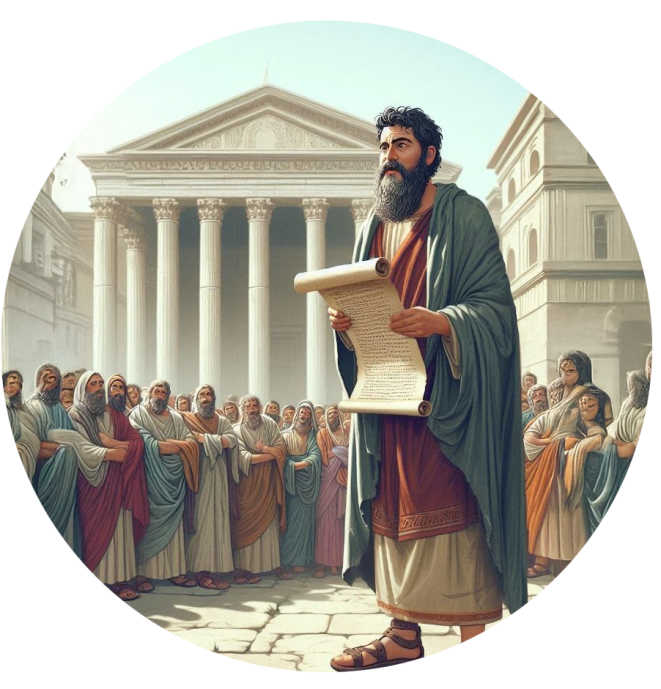 Bài đọc 2
Muôn loài đều do Thiên Chúa tạo dựng, nhờ Đức Ki-tô và cho Đức Ki-tô.

Bài trích thư của thánh Phao-lô tông đồ gửi tín hữu Cô-lô-xê.
Alleluia-alleluia:
Lạy Chúa, Lời Chúa là thần trí và là sự sống, Chúa mới có những lời ban phúc trường sinh.
Alleluia.
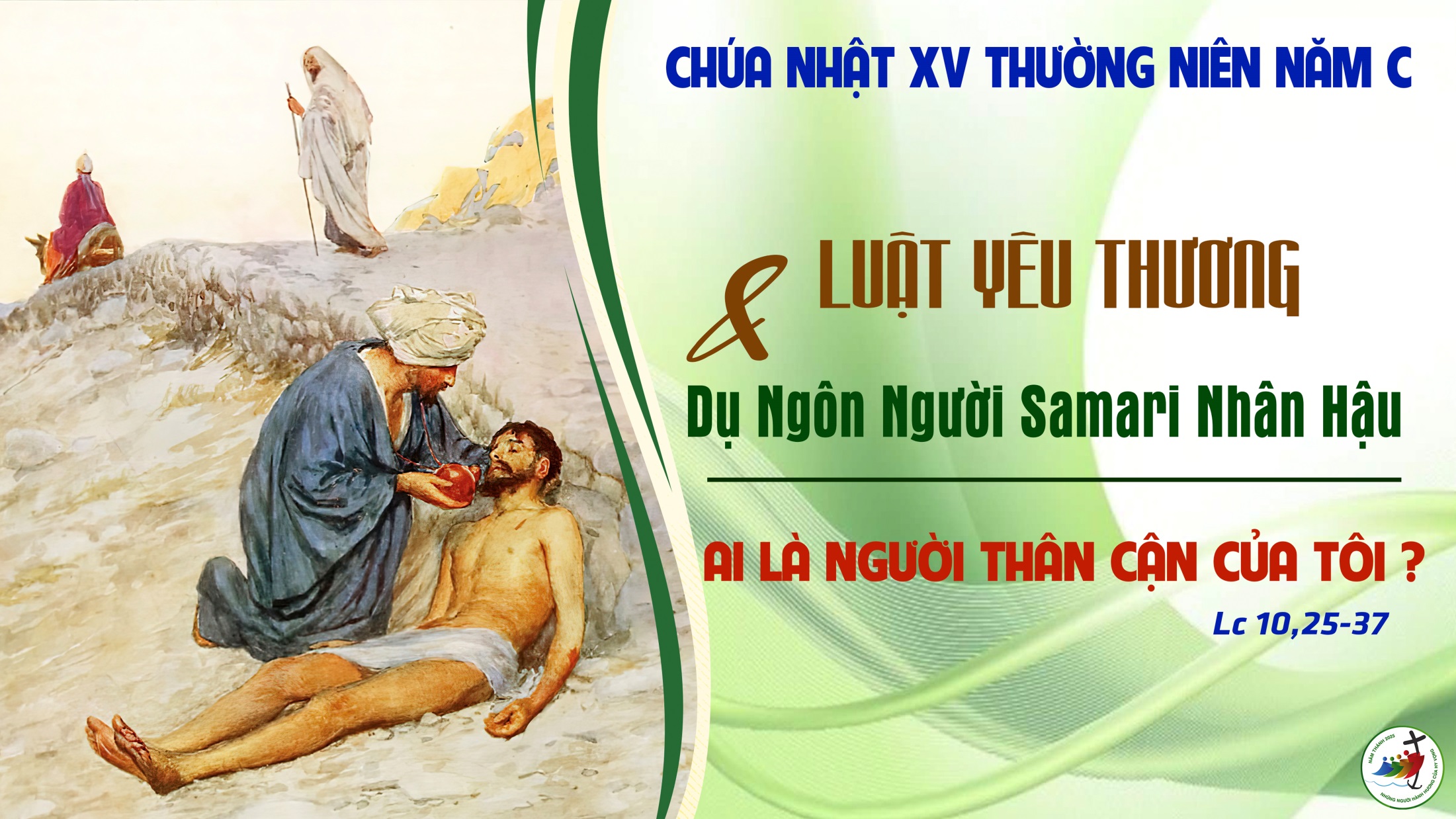 KINH TIN KÍNH
Tôi tin kính một Thiên Chúa là Cha toàn năng, Đấng tạo thành trời đất, muôn vật hữu hình và vô hình.
Tôi tin kính một Chúa Giêsu Kitô, Con Một Thiên Chúa, Sinh bởi Đức Chúa Cha từ trước muôn đời.
Người là Thiên Chúa bởi Thiên Chúa, Ánh Sáng bởi Ánh Sáng, Thiên Chúa thật bởi Thiên Chúa thật,
được sinh ra mà không phải được tạo thành, đồng bản thể với Đức Chúa Cha: nhờ Người mà muôn vật được tạo thành.
Vì loài người chúng ta và để cứu độ chúng ta, Người đã từ trời xuống thế.
Bởi phép Đức Chúa Thánh Thần, Người đã nhập thể trong lòng Trinh Nữ Maria, và đã làm người.
Người chịu đóng đinh vào thập giá vì chúng ta, thời quan Phongxiô Philatô; Người chịu khổ hình và mai táng, ngày thứ ba Người sống lại như lời Thánh Kinh.
Người lên trời, ngự bên hữu Đức Chúa Cha, và Người sẽ lại đến trong vinh quang để phán xét kẻ sống và kẻ chết, Nước Người sẽ không bao giờ cùng.
Tôi tin kính Đức Chúa Thánh Thần là Thiên Chúa và là Đấng ban sự sống, Người bởi Đức Chúa Cha và Đức Chúa Con mà ra,
Người được phụng thờ và tôn vinh cùng với Đức Chúa Cha và Đức Chúa Con: Người đã dùng các tiên tri mà phán dạy.
Tôi tin Hội Thánh duy nhất thánh thiện công giáo và tông truyền.
Tôi tuyên xưng có một Phép Rửa để tha tội. Tôi trông đợi kẻ chết sống lại và sự sống đời sau. Amen.
LỜI NGUYỆN TÍN HỮU
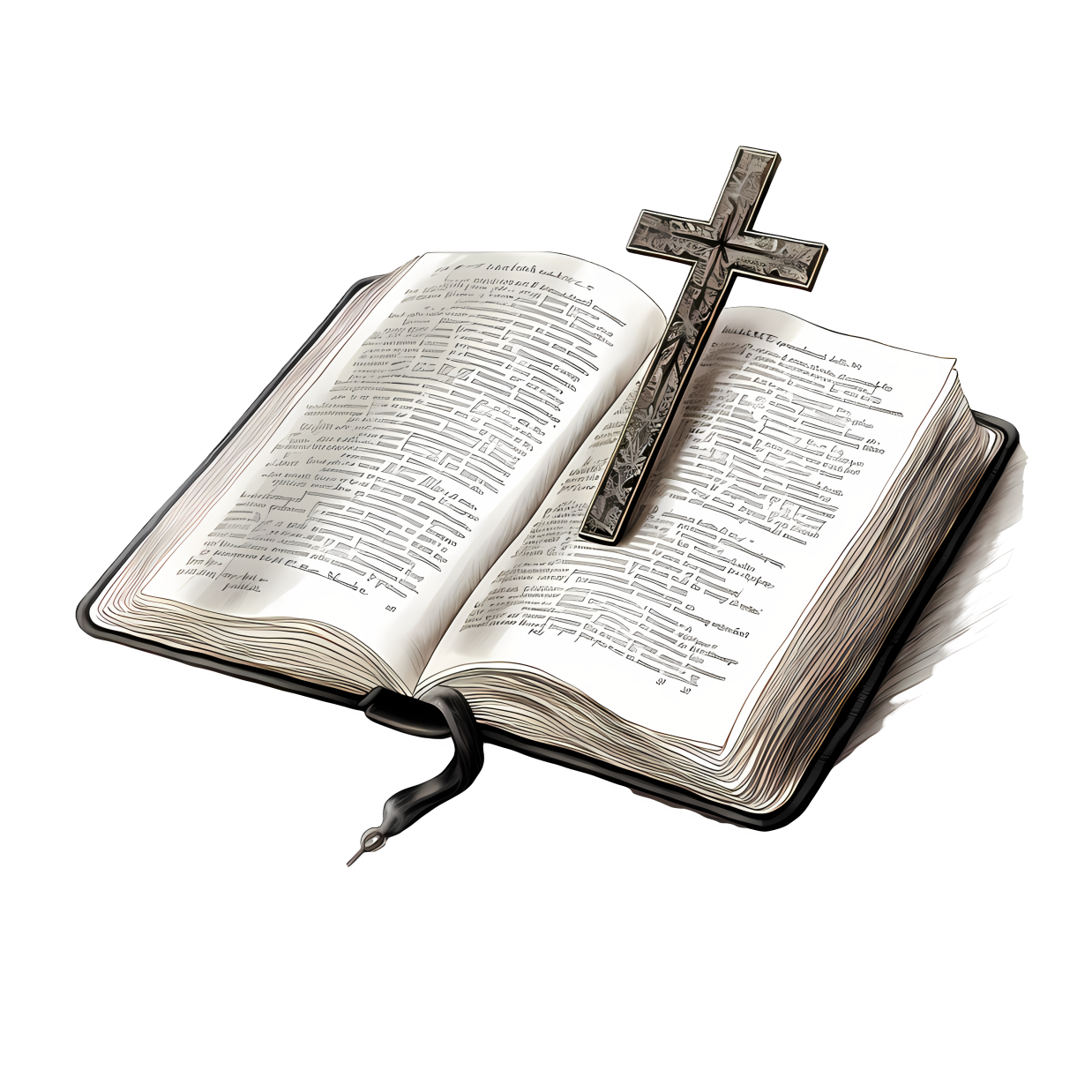 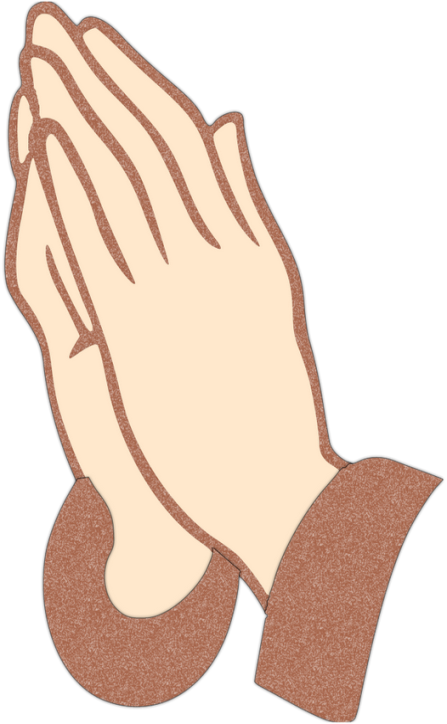 Ca Dâng LễXin Dâng Lên Ngài
Tk1: Xin dâng lên Ngài rượu nho bánh miến, đây muôn tâm hồn hiệp nhau dâng tiến, cùng dâng lên trót tâm tình con lẫn vui buồn mang trong cuộc đời.
**: Dâng lên Cha lành rượu bánh thơm ngon, xin Cha thương nhận hồn xác con dâng, nguyện dâng lên trót một niềm tin, lòng thành con xin kính dâng lên.
Đk: Dâng lên dâng lên Cha bánh trắng rượu thơm, tinh hoa bao nương đồng và công nhân thế. Dâng lên dâng lên Cha hiến lễ đời con, dâng lên dâng lên trót tâm tình mến thương.
Tk2: Xin dâng lên Ngài tình con yêu mến, bao năm gian trần lòng con xa bến, nguyện Cha thương xuống muôn hồng ân, giúp cho lòng con luôn yêu Ngài.
**: Dâng lên Cha lành hồn xác con đây, bao nhiêu nỗi niềm ngày tháng lo âu, nguyện dâng lên đắng cay đời con, muộn phiền con xin kính dâng lên.
Đk: Dâng lên dâng lên Cha bánh trắng rượu thơm, tinh hoa bao nương đồng và công nhân thế. Dâng lên dâng lên Cha hiến lễ đời con, dâng lên dâng lên trót tâm tình mến thương.
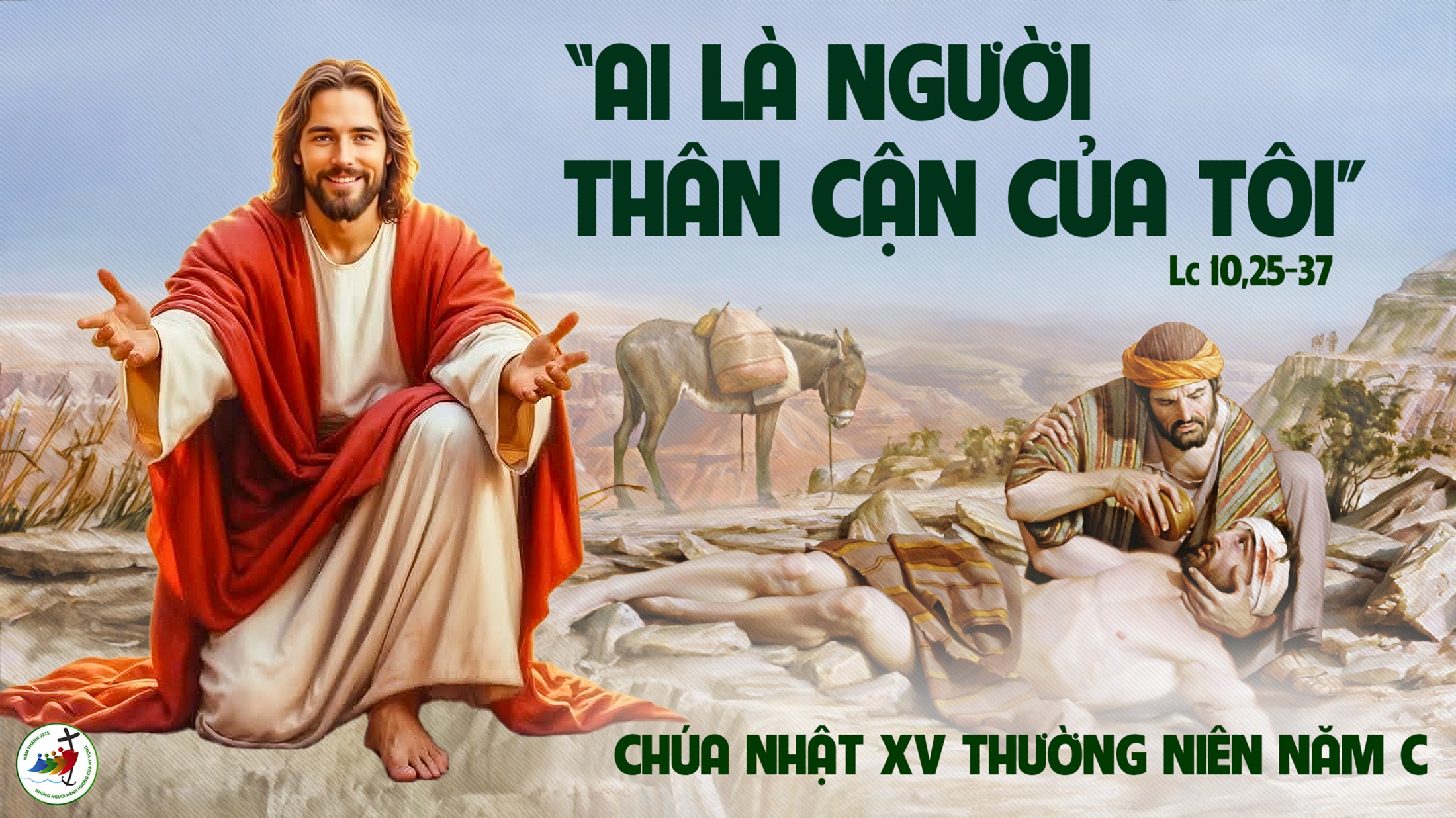 Ca Nguyện Hiệp LễCon Phải Làm Gì?Đinh Công Huỳnh
Tk1: Con phải làm gì để được sự sống muôn đời. Ngươi hãy yêu mến Chúa chính là Thiên Chúa của ngươi. Hãy yêu hết lòng hết linh hồn và hết trí khôn. Và yêu anh em như thể yêu thương chính mình.
Đk: Xin cho đôi mắt của con biết nhận ra anh em mình. Xin cho đôi tai của con biết lắng nghe tiếng nói lòng mình.
***: Và cho con biết xót thương những người đang gặp gian khó. Cho con biết quên chính mình để sống chân tình yêu thương.
Tk2: Con đã làm ngơ chối từ mạch suối ân tình. Quay mặt khi thấy Chúa qua người đói khát khổ đau. Giúp con mở lòng sống chân tình và biết sớt chia. Tình yêu tha nhân san sẻ với hết tấm lòng.
Đk: Xin cho đôi mắt của con biết nhận ra anh em mình. Xin cho đôi tai của con biết lắng nghe tiếng nói lòng mình.
***: Và cho con biết xót thương những người đang gặp gian khó. Cho con biết quên chính mình để sống chân tình yêu thương.
Tk3: Vui khổ trần gian nỗi buồn chồng chất trong đời. Xin dạy con biết sống chia sẻ với hết mọi người. Biết luôn rung động trước cảnh đời gian nan khó khăn. Mở tay yêu thương an ủi ai đang khốn cùng.
Đk: Xin cho đôi mắt của con biết nhận ra anh em mình. Xin cho đôi tai của con biết lắng nghe tiếng nói lòng mình.
***: Và cho con biết xót thương những người đang gặp gian khó. Cho con biết quên chính mình để sống chân tình yêu thương.
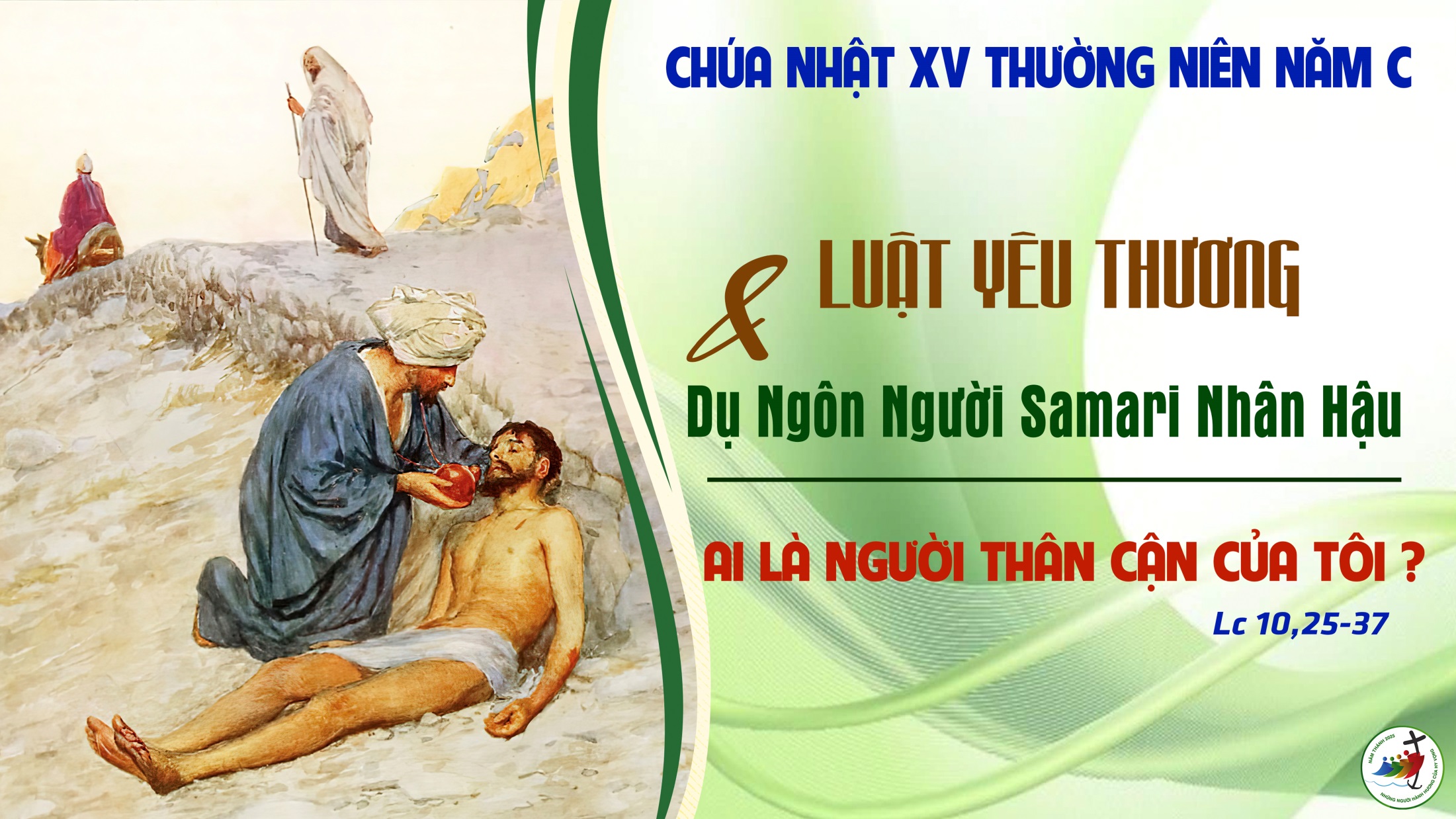 Ca Kết LễĐÂU CÓ TÌNH YÊU THƯƠNGLm. Vinh Hạnh
Đk: Đâu có tình yêu thương ở đấy có Đức Chúa Trời. Đâu có lòng từ bi là đấy có ân sủng Người. Đâu có tình bác ái thì Chúa chúc lành không ngơi. Đâu ý hợp tâm đầu ở đấy chứa chan nguồn vui.
Tk1: Nài xin tha thiết Thượng Đế muôn tình lân ái. Xin hãy đổ đầy linh hồn tình yêu thiết tha. Yêu Chúa hết lòng hết sức, hết cả trí khôn. Cùng yêu anh em như Chúa mến yêu chúng con.
Đk: Đâu có tình yêu thương ở đấy có Đức Chúa Trời. Đâu có lòng từ bi là đấy có ân sủng Người. Đâu có tình bác ái thì Chúa chúc lành không ngơi. Đâu ý hợp tâm đầu ở đấy chứa chan nguồn vui.
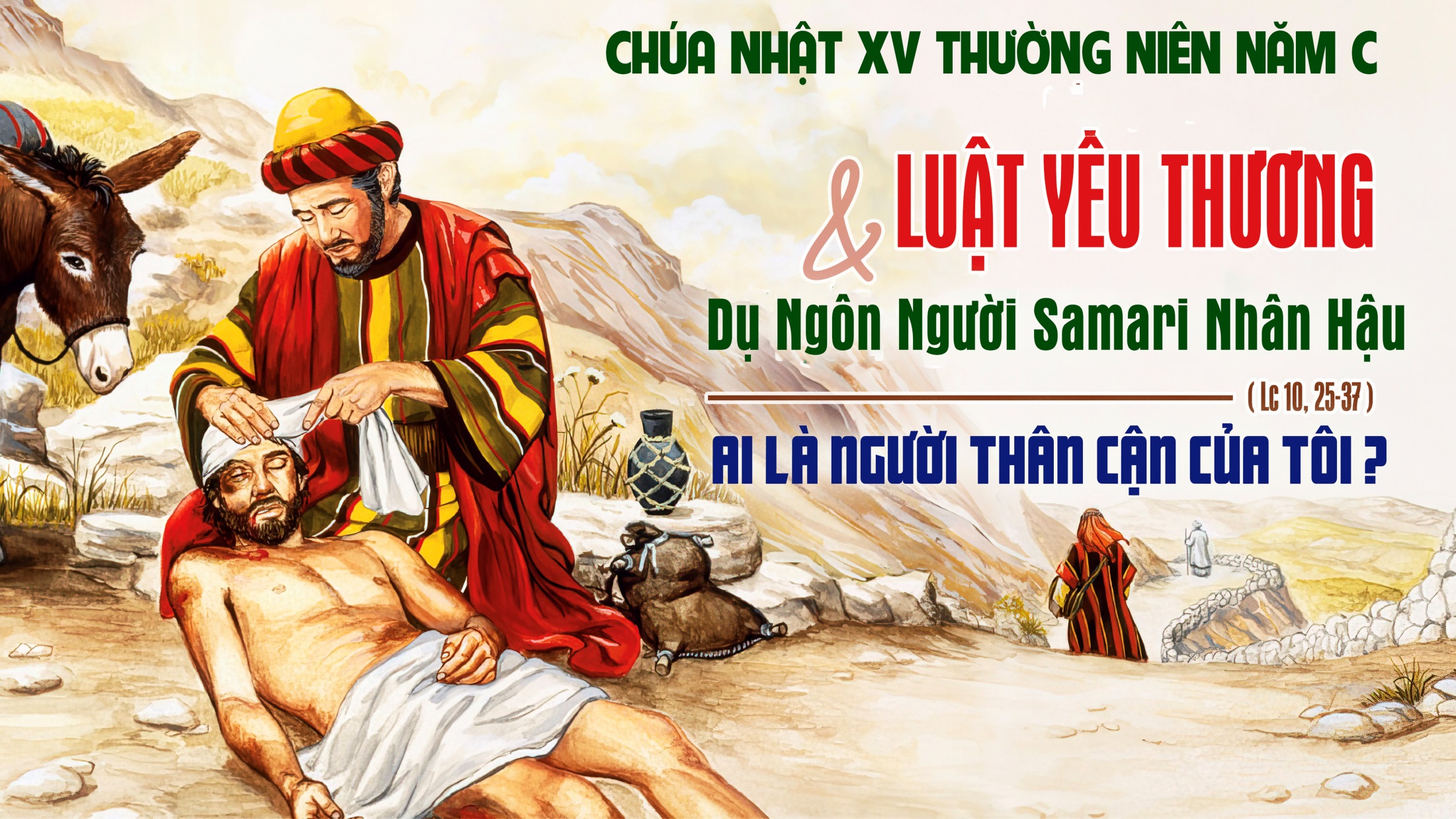